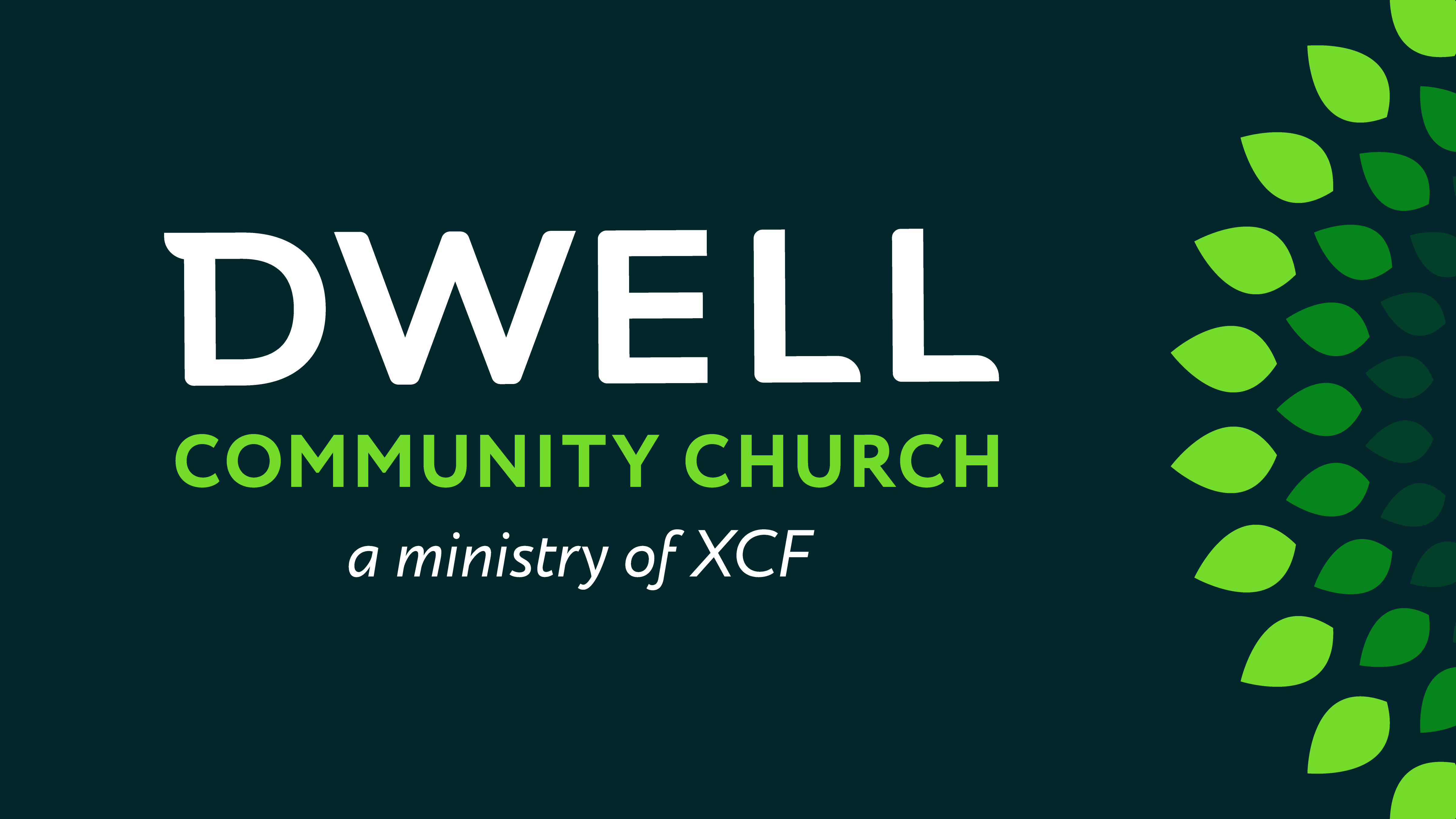 P S A L M S
Psalm 23
Psalm 23

A Psalm of David
Psalm 23
Psalm 23:1 The Lord is my shepherd,I shall not want.2 He makes me lie down in green pastures;He leads me beside quiet waters.3 He restores my soul;He guides me in the paths of righteousnessFor His name’s sake.
4 Even though I walk through the valley of the shadow of death,I fear no evil, for You are with me;Your rod and Your staff, they comfort me.5 You prepare a table before me in the presence of my enemies;You have anointed my head with oil;My cup overflows.6 Surely goodness and lovingkindness will follow me all the days of my life,And I will dwell in the house of the Lord forever.
A “cultural icon”
Psalm 23
Psalm 23:1 The Lord is my shepherd,I shall not want.2 He makes me lie down in green pastures;He leads me beside quiet waters.3 He restores my soul;He guides me in the paths of righteousnessFor His name’s sake.
4 Even though I walk through the valley of the shadow of death,I fear no evil, for You are with me;Your rod and Your staff, they comfort me.5 You prepare a table before me in the presence of my enemies;You have anointed my head with oil;My cup overflows.6 Surely goodness and lovingkindness will follow me all the days of my life,And I will dwell in the house of the Lord forever.
A Psalm of praise
Psalm 23
Psalm 23:1 The Lord is my shepherd,I shall not want.2 He makes me lie down in green pastures;He leads me beside quiet waters.3 He restores my soul;He guides me in the paths of righteousnessFor His name’s sake.
4 Even though I walk through the valley of the shadow of death,I fear no evil, for You are with me;Your rod and Your staff, they comfort me.5 You prepare a table before me in the presence of my enemies;You have anointed my head with oil;My cup overflows.6 Surely goodness and lovingkindness will follow me all the days of my life,And I will dwell in the house of the Lord forever.
A Psalm of affirmation
Psalm 23
David is affirming his relationship with God
Psalm 23:1 The Lord is my shepherd,I shall not want.
How is God like a shepherd?
How is David like a sheep?
Psalm 23:1 The Lord is my shepherd,I shall not want.
Psalm 23:2 He makes me lie down in green pastures;He leads me beside quiet waters.3 He restores my soul;
The Lord is my shepherd
Who provides
Because I can’t provide all I need for myself
Psalm 23:2 He makes me lie down in green pastures;He leads me beside quiet waters.3 He restores my soul;
The Lord is my shepherd
Who provides
Because I can’t provide all I need for myself
Psalm 23:2 He makes me lie down in green pastures;He leads me beside quiet waters.3 He restores my soul;
The Lord is my shepherd
Who provides
Because I need help even to rest
Psalm 23:2 He makes me lie down in green pastures;He leads me beside quiet waters.3 He restores my soul;
The Lord is my shepherd
Who provides
Because I need help even to rest
And to find peace
Psalm 23:2 He makes me lie down in green pastures;He leads me beside quiet waters.3 He restores my soul;
The Lord is my shepherd
Who provides
Because I need help even to rest
And to find peace
Psalm 23:2 He makes me lie down in green pastures;He leads me beside quiet waters.3 He restores my soul;
The Lord is my shepherd
Who provides
Because I need restoration
Psalm 23:2 He makes me lie down in green pastures;He leads me beside quiet waters.3 He restores my soul;
The Lord is my shepherd
Psalm 23:3 He guides me in the paths of righteousnessFor His name’s sake.
The Lord is my shepherd
Who leads
Sheep need led
A state of provision and dependence
Psalm 23:3 He guides me in the paths of righteousnessFor His name’s sake.
The Lord is my shepherd
Who leads
Because I need led
Matthew 9:35 Jesus was going through all the cities and villages, teaching in their synagogues and proclaiming the gospel of the kingdom, and healing every kind of disease and every kind of sickness.
36 Seeing the people…
A state of provision and dependence
Psalm 23:3 He guides me in the paths of righteousnessFor His name’s sake.
The Lord is my shepherd
Who leads
Because I need led
Matthew 9:35 Jesus was going through all the cities and villages, teaching in their synagogues and proclaiming the gospel of the kingdom, and healing every kind of disease and every kind of sickness.
36 Seeing the people, He felt compassion for them, because they were distressed and dispirited like sheep without a shepherd.
A state of provision and dependence
Psalm 23:3 He guides me in the paths of righteousnessFor His name’s sake.
The Lord is my shepherd
Who leads
Because I need led
Matthew 9:35 Jesus was going through all the cities and villages, teaching in their synagogues and proclaiming the gospel of the kingdom, and healing every kind of disease and every kind of sickness.
36 Seeing the people, He felt compassion for them, because they were distressed and dispirited like sheep without a shepherd.
A state of provision and dependence
Psalm 23:3 He guides me in the paths of righteousnessFor His name’s sake.
The Lord is my shepherd
Who leads
Because I need led
Psalm 1:1 How blessed is the man who… his delight is in the law of the Lord, And in His law he meditates day and night.
A state of provision and dependence
Psalm 23:3 He guides me in the paths of righteousnessFor His name’s sake.
The Lord is my shepherd
Who leads
Because I need led
Psalm 23:3 He guides me in the paths of righteousnessFor His name’s sake.
The Lord is my shepherd
Who leads
Because I need led
Psalm 23:3 He guides me in the paths of righteousnessFor His name’s sake.
The Lord is my shepherd
Who leads
Because I have purpose
Psalm 23:3 He guides me in the paths of righteousnessFor His name’s sake.
The Lord is my shepherd
Who leads
Because I have purpose
Psalm 23:4 Even though I walk through the valley of the shadow of death,I fear no evil, for You are with me;
The Lord is my shepherd
Who leads
Because I have purpose
Psalm 23:4 Even though I walk through the valley of the shadow of death,I fear no evil, for You are with me;
Psalm 23:4 Even though I walk through the valley of the shadow of death,I fear no evil, for You are with me;
life is scary
Psalm 23:4 Even though I walk through the valley of the shadow of death,I fear no evil, for You are with me;
life is scary
Psalm 23:4 Even though I walk through the valley of the shadow of death,I fear no evil, for You are with me;
life is scary
Psalm 23:4 Even though I walk through the valley of the shadow of death,I fear no evil, for You are with me;
You do have to go up through that valley
But you don’t have to do it alone
Psalm 23:4 Even though I walk through the valley of the shadow of death,I fear no evil, for You are with me;
Psalm 23:4 Even though I walk through the valley of the shadow of death,I fear no evil, for You are with me;
The Lord is my shepherd
Who accompanies us through unknown fear and danger
John 10:4 When he puts forth all his own, he goes ahead of them, and the sheep follow him because they know his voice.
Psalm 23:4 Even though I walk through the valley of the shadow of death,I fear no evil, for You are with me;
The Lord is my shepherd
Who accompanies us through unknown fear and danger
Psalm 23:4 Even though I walk through the valley of the shadow of death,I fear no evil, for You are with me;
4 Your rod and Your staff, they comfort me.
The Lord is my shepherd
Who defends us from danger
And the danger of my own folly
Psalm 23:4 Even though I walk through the valley of the shadow of death,I fear no evil, for You are with me;
4 Your rod and Your staff, they comfort me.
The Lord is my shepherd
Who defends us from danger
And the danger of my own folly
Psalm 23:4 Even though I walk through the valley of the shadow of death,I fear no evil, for You are with me;
4 Your rod and Your staff, they comfort me.
The Lord is my shepherd
Who defends us from danger
And the danger of my own folly
Psalm 23:4 Even though I walk through the valley of the shadow of death,I fear no evil, for You are with me;
4 Your rod and Your staff, they comfort me.
The Lord is my shepherd
Who defends us from danger
And the danger of my own folly
Psalm 23:5 You prepare a table before me in the presence of my enemies;You have anointed my head with oil;My cup overflows.
The Lord is my shepherd
Hospitality
Who defends us from danger
And the danger of my own folly
Psalm 23:5 You prepare a table before me in the presence of my enemies;You have anointed my head with oil;My cup overflows.
Hospitality
Honor
Psalm 23:5 You prepare a table before me in the presence of my enemies;You have anointed my head with oil;My cup overflows.
Hospitality
Honor 
Secure status
Psalm 23:5 You prepare a table before me in the presence of my enemies;You have anointed my head with oil;My cup overflows.
Hospitality
Honor 
Secure status
Abundance
Grace 
Joy, Delight, Friendship
Invited
Welcomed
Wanted
Hosted
Psalm 23:5 You prepare a table before me in the presence of my enemies;You have anointed my head with oil;My cup overflows.
Hospitality
Honor 
Secure status
Abundance
Grace 
Joy, Delight, Friendship
Invited
Welcomed
Wanted
Hosted
Made at Home
Psalm 23:5 You prepare a table before me in the presence of my enemies;You have anointed my head with oil;My cup overflows.
Psalm 23:6  Surely goodness and lovingkindness will follow me all the days of my life, 
And I will dwell in the house of the Lord forever.
Psalm 23:6  Surely goodness and lovingkindness will follow me all the days of my life, 
And I will dwell in the house of the Lord forever.
Psalm 23:6  Surely goodness and lovingkindness will follow me all the days of my life, 
And I will dwell in the house of the Lord forever.
Psalm 23:6  Surely goodness and lovingkindness will follow me all the days of my life, 
And I will dwell in the house of the Lord forever.
My true home: an honored guest in Your house
John 14:2  In My Father’s house are many dwelling places; if it were not so, I would have told you; for I go to prepare a place for you. 3 If I go and prepare a place for you, I will come again and receive you to Myself, that where I am, there you may be also.
Psalm 23:6  Surely goodness and lovingkindness will follow me all the days of my life, 
And I will dwell in the house of the Lord forever.
A Relationship with God
Isaiah 53:6 All of us like sheep have gone astray,Each of us has turned to his own way;But the Lord has caused the iniquity of us allTo fall on Him.
A Relationship with God
John 10:14 I am the good shepherd, and I know My own and My own know Me, 15 even as the Father knows Me and I know the Father; and I lay down My life for the sheep.
A Relationship with God
John 10:27 My sheep hear My voice, and I know them, and they follow Me; 28 and I give eternal life to them, and they will never perish; and no one will snatch them out of My hand.
John 10:3 and the sheep hear his voice, and he calls his own sheep by name and leads them out.
He’s calling you by name
You’re invited to His banquet
A Relationship with God
Are you “in want” today?
He’s calling you by name
You’re invited to His banquet
P S A L M S
Next week:
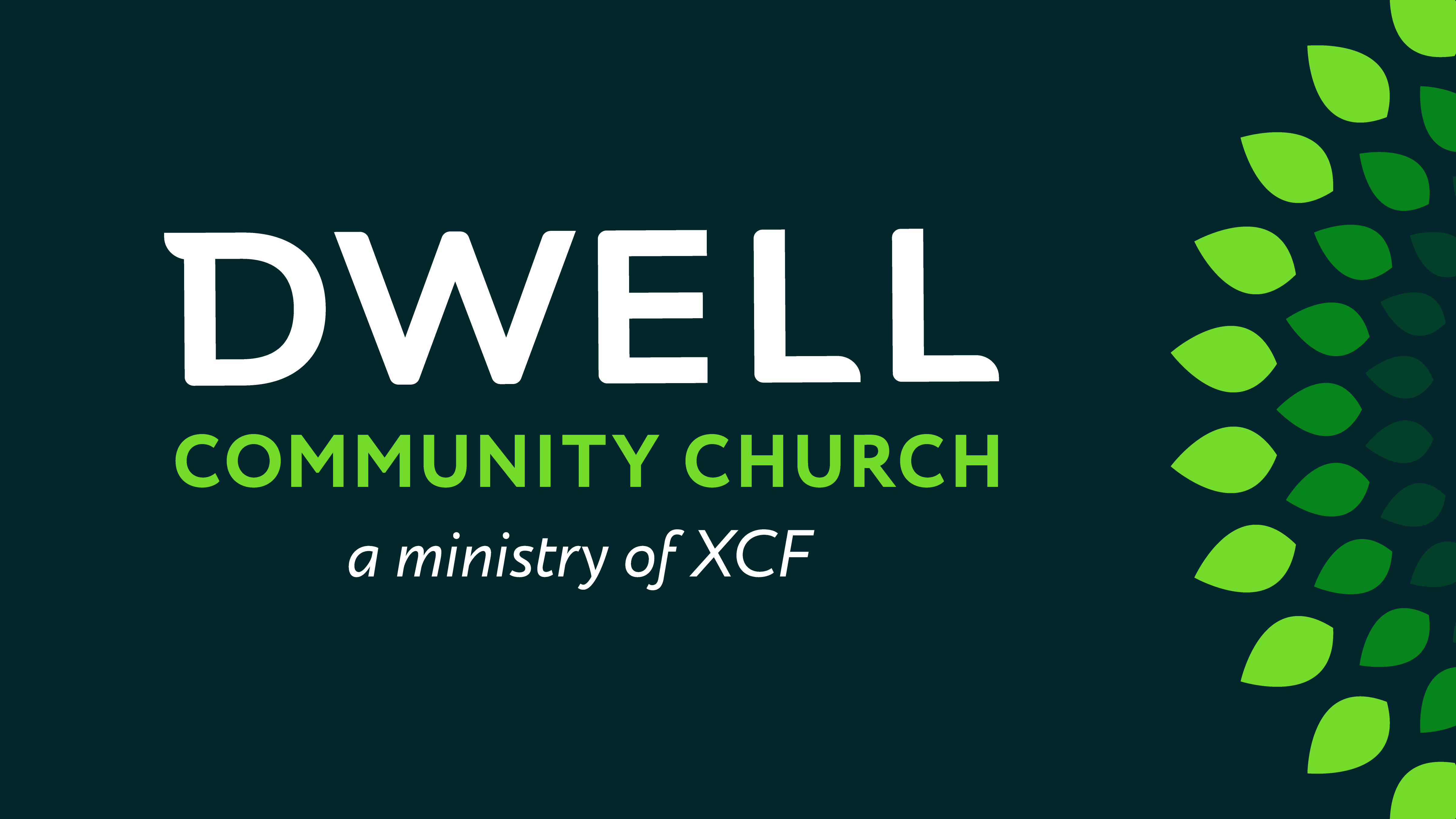